Results report
event sustainability
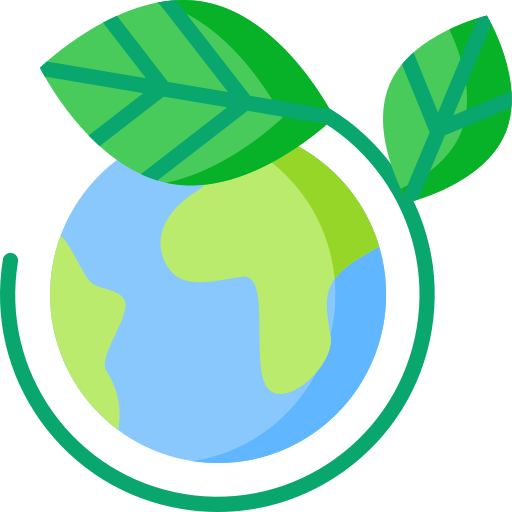 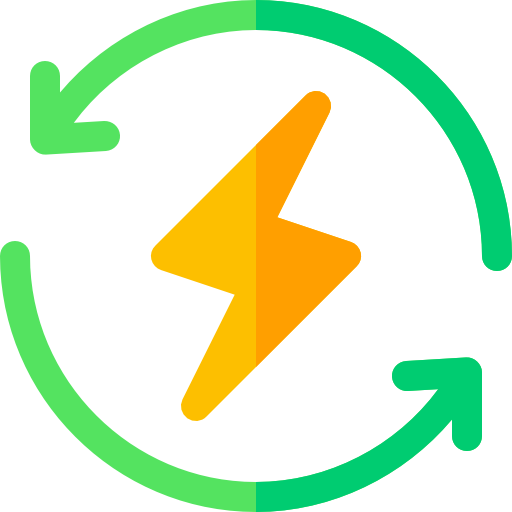 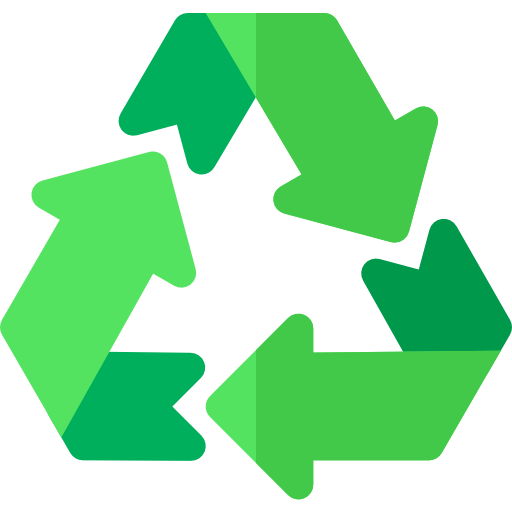 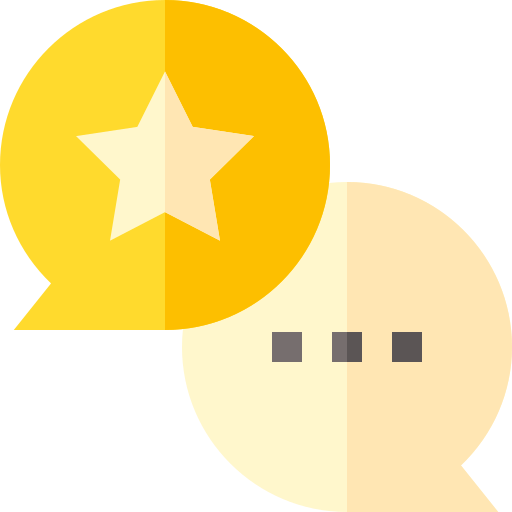 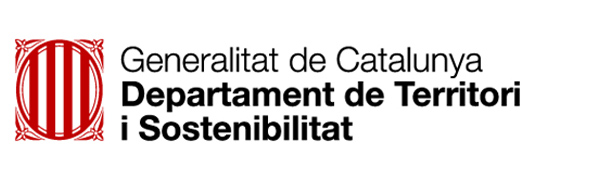 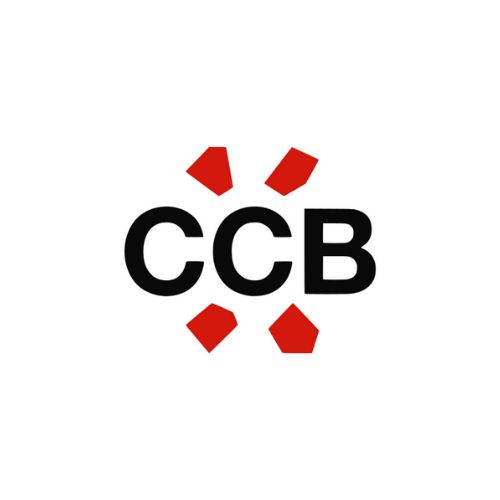 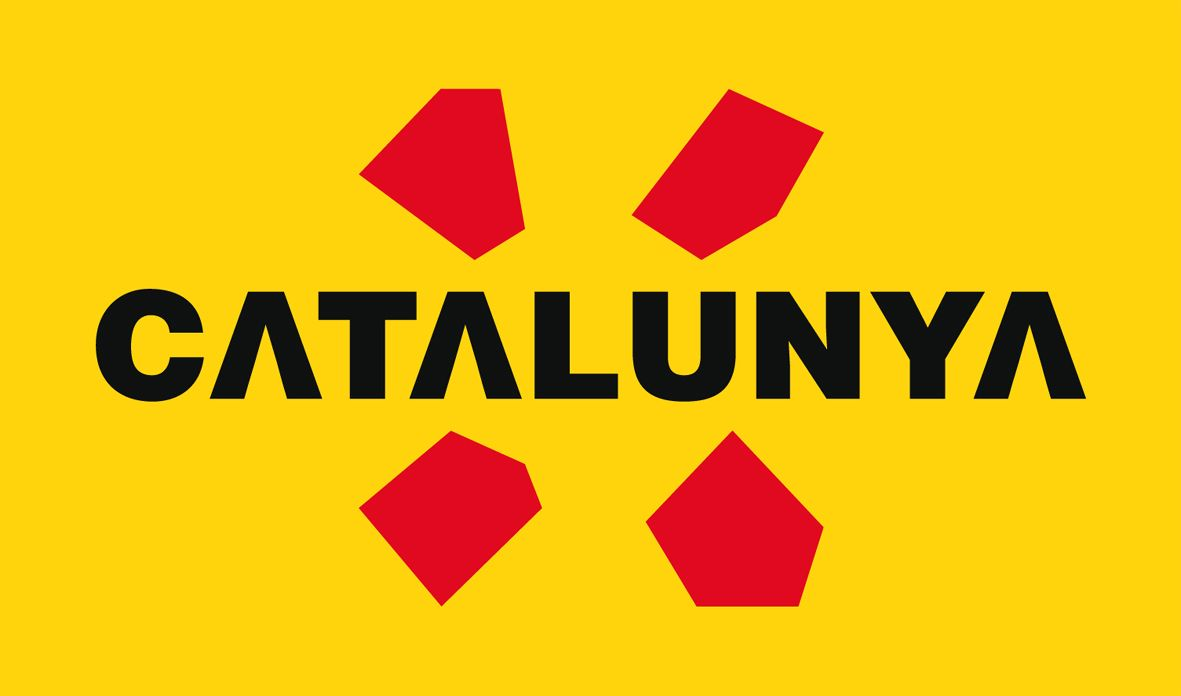 Environmental: climate change
Total carbon footprint (tCO2eq)
Carbon footprint from Mobility (tCO2eq)
Carbon footprint excluding Mobility (tCO2eq)
Social: gender
Total number of employees who worked at the event by gender (%)
Total number of employees by role (%)
Employees contracted for the event only (%)
Technical staff who worked at the event by gender (%)
Management staff who worked at the event by gender (%)
Service staff who worked at the event by gender (%)
Duration of the speeches by gender (%)
Speakers with a managerial role by gender (%)
Speakers by gender (%)
Social: inclusion of origin and provenance
Speakers according to origin (%)
People working at the event according to provenance (%)
Social: functional diversity
Employees with functional diversity who worked at the event (%)
Functional diversity by gender and role (%)
Speakers with functional diversity (%)
Economic: stimulation of the local economy
Headquarters of the companies involved in the event (%)
Manufacture of the merchandising products offered (%)
Economic: diversification of the economic fabric and inclusion of placement agencies
Type of organization involved in the event (%)
Participation in the event of social inclusion entities (number)
Economic: remuneration
Employees of the companies involved in holding the event with a temporary contract (%)
Salary ratios of the companies involved in the event (%)
Companies that carry out a remuneration audit (%)